1
স্বা
গ
ত
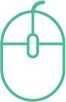 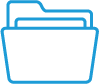 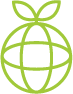 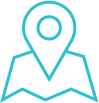 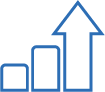 ম
1  page
২য় অধ্যায়
পাঠ-২(অপবিত্রতা)
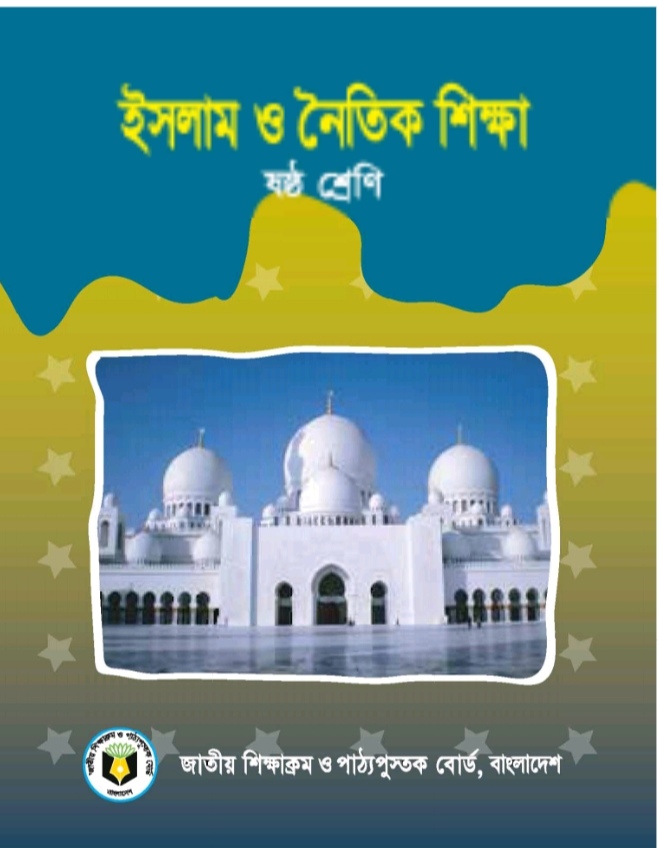 পরিচিতি
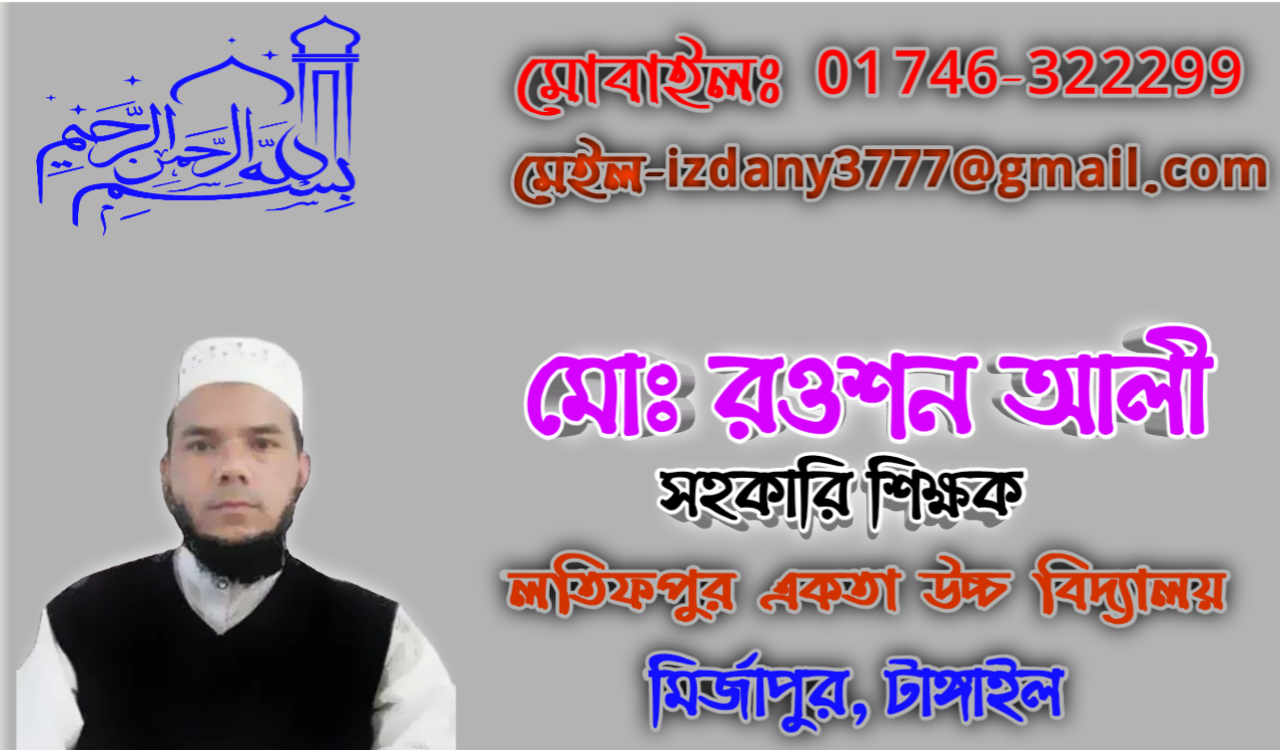 (النجاسة)
নাজাসাত আরবি শব্দ এর অর্থ
অপবিত্রতা, ময়লা,অপরিষ্কার
শারীরিক ও আত্মীক অপবিত্রতাকে নাজাসাত বলে
নাজাসাত ২প্রকার
নাজাসাতে 
হুকমি
নাজাসাতে 
হাকিকী
আল্লাহ পবিত্র তাই তিনি পবিত্রতাকে ভালোবাসেন।
একক কাজ
অপবিত্রতার কুফল সম্পর্কে বিস্তারিত লিখ
সকলকে ধন্যবাদ